La physique des neutrinos au LSM avec le « Grand Emprunt »
Projet de R &D de photo-détecteurs
pour le  Cerenkov à eau Mégatonne
MEMPHYS
1
Amina Zghiche LAPP
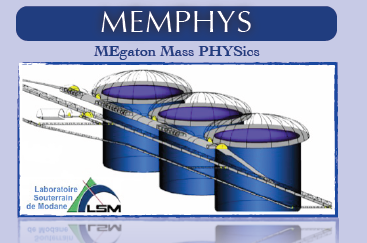 Une communauté  active et de plus en plus grande qui se consacre à  l’étude d’un détecteur Čerenkov à eau à l’ échelle du mégatonne : MEMPHYS
• Meilleur site d’installation: LSM
• Motivations de physique:
Temps de vie du proton
Neutrino de supernovae
Mesures de précision des paramètres d’oscillation des neutrinos
• Le faisceau : 130 km
du CERN, SuperBeam ou/et Beta-Beam
• Projet impliquant la participation aux projets européen : Laguna, Euronu, AIDA, ...
• nécessitant des programmes en cours de développement de  
 Simulation et étude de bruit de fond
 PMm2 : R&D en électronique de lecture  et en détection: PMT (plusieurs centaines de milliers pour MEMPHYS)
• Aboutissant à Memphyno (prototype de petite taille)
construit en collaboration LAPP-LAL-APC
Tests de l’ensemble en surface : été 2010
• Tests futurs 
Faisceaux au CERN-AIDA
Etudes de bruits de fond au LSM
- Čerenkov à eau – technologie éprouvée 
- mass: 440 kt
- Baseline:
-- 3 modules cylindriques 60 x 65 m ->60x80 ;
--limitation de la taille par la longueur d’atténuation (80m) et la pression sur les PMT;
-- Readout: 10”-12” PMTs, couv. Geom. de 30%
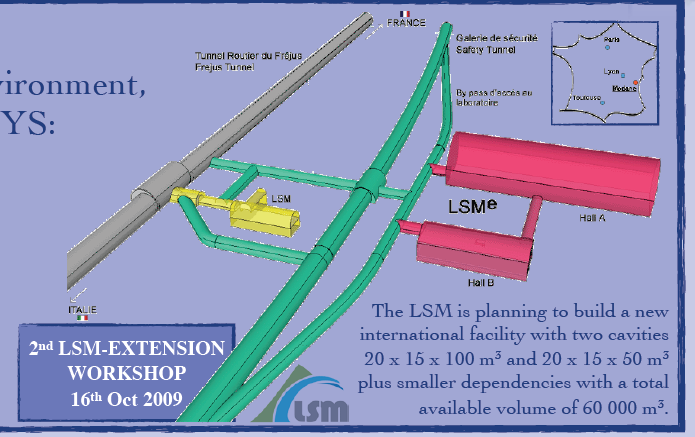 Amina Zghiche LAPP
2
Les PMT seront des HAMAMATSU 8 pouces pour commencer avec MEMPHYNO, à remplacer  au fur et à mesure PMT résultats de R&D (  R&D importants  pour réduire les coûts et assurer une couverture de surface optimale)
Les pistes: MCP-PMT(Micro Channel Plate-PMT), HPD-PMT(Hybrid (Avalanche Diod)Photo Detector.
Amina Zghiche LAPP
3
Les R&D Photo-Détecteurs
La solution HyperK
La solution DUSEL
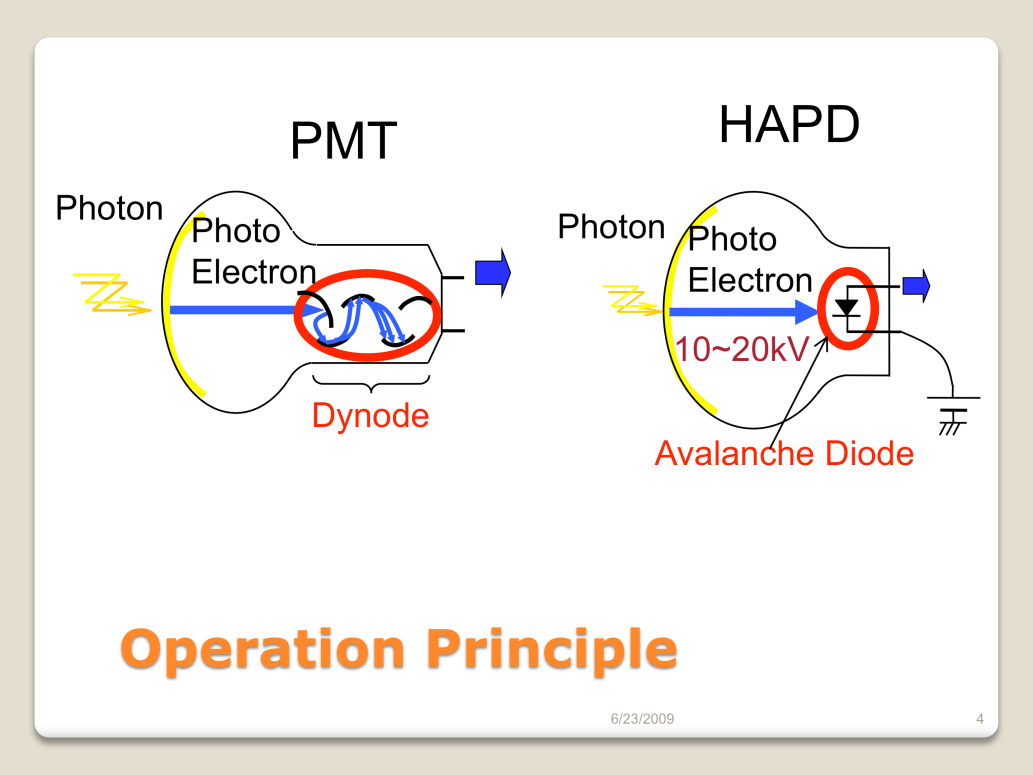 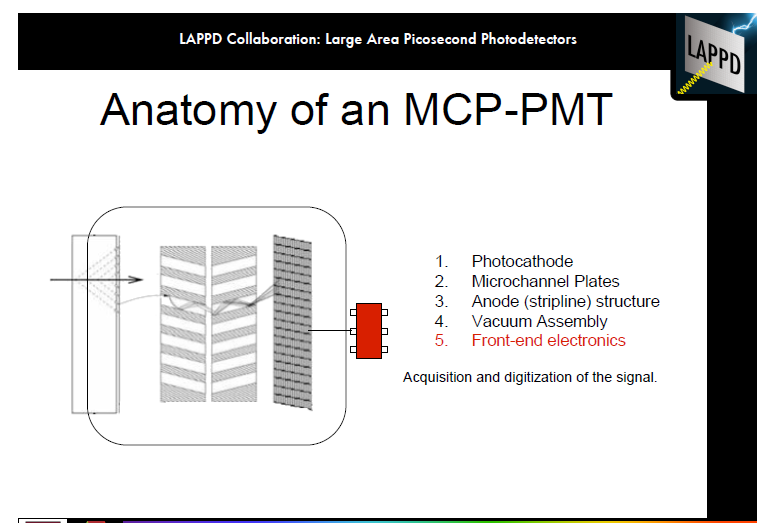 -coté  industriel on connait PHOTONIS et ses péripéties 
-de notre coté cela implique la construction d’un banc
 de test puis de qualification en cas de production massive  
-planification de production (mécanique d’assemblage, tests de modules)
Amina Zghiche LAPP
4
Planning
Avoir une idée plus claire sur les R&D Photo-détecteurs
Surtout coté retombées industrielles.
Recontacter PHOTONIS ou industriel LSM?
Voir avec les R&D au CERN
Evaluer les besoins pour un équipement local
Banc de test (court terme)
Electronique (à identifier)
Mécanique (plus long terme)
Amina Zghiche LAPP
5